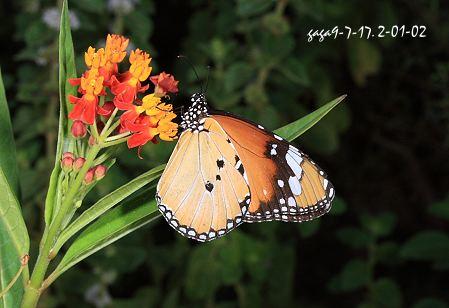 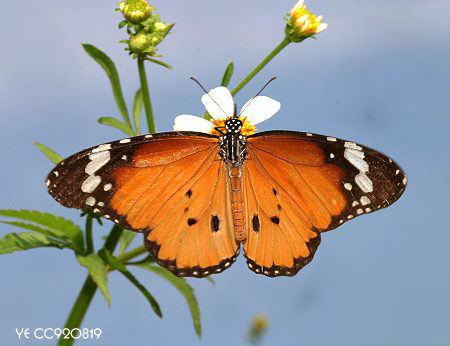 樺斑蝶
第四組
組員:許芷容、詹莉亞、江芯艾、胡葦宸
成長過程
幼蟲
卵
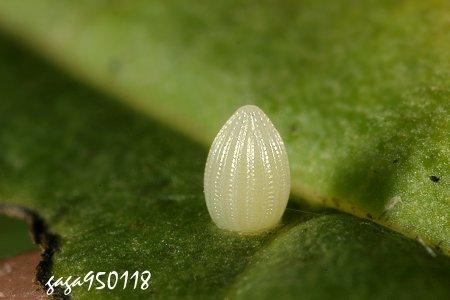 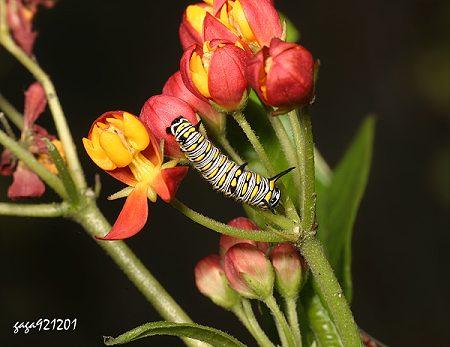 蝴蝶
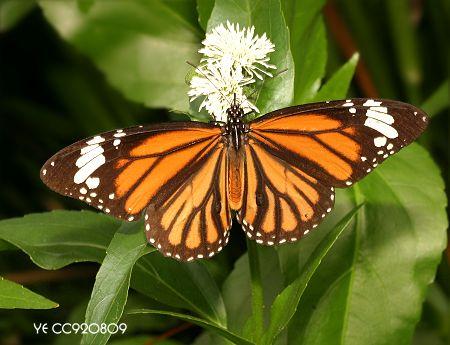 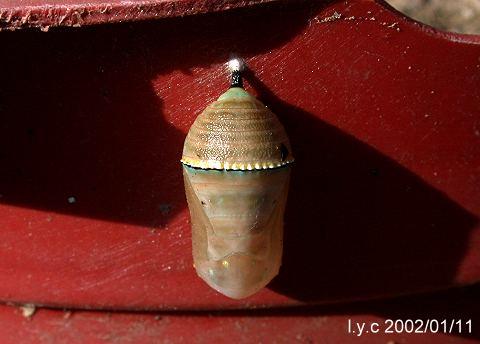 蛹
v
天敵
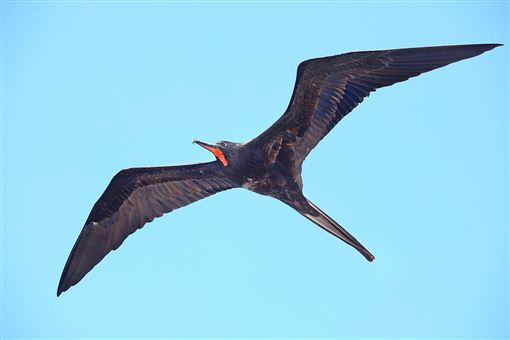 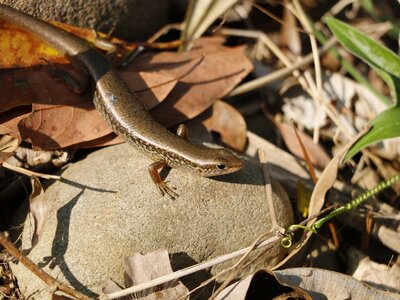 鳥類
爬蟲類
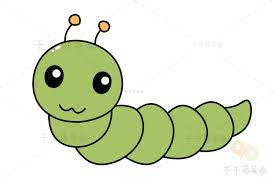 外觀
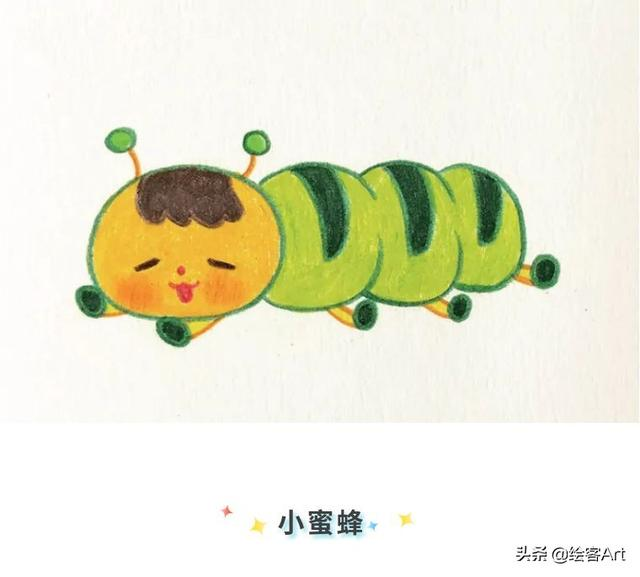 身上有警戒色
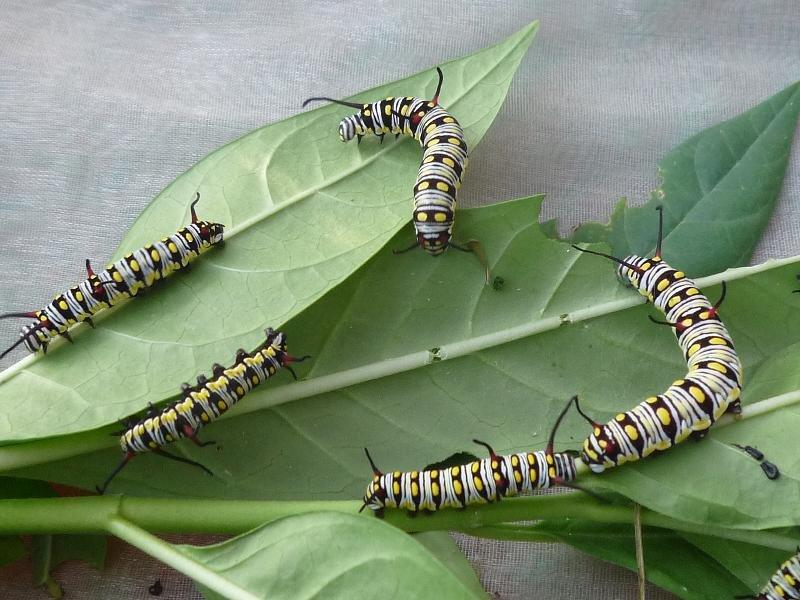 棲息地
草叢、平地低海拔山區、植栽園
保護自己的方法
有毒、會把自己變大便
食物
釘頭果
毛白前
馬利筋
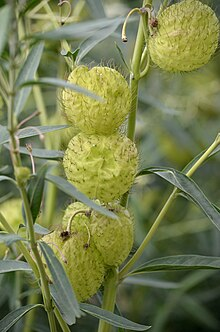 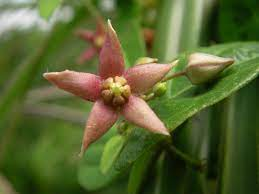 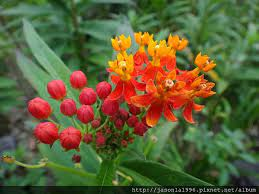 生活史
成長過程大約25天
幼蟲要花16日到12日
蛹要9日到15日會羽化
成蟲有7天的生命